ALEACIONES
PROPIEDADES
MPL
Resistencia:

Límite proporcional: punto a partir del cual hay una deformación permanente.
Límite de elasticidad: punto en el que se mide 0,1% de deformación.
Resistencia máxima es el punto que determina la fuerza máxima que puede suministrarse a un alambre antes de deformarse.
Propiedades
MPL
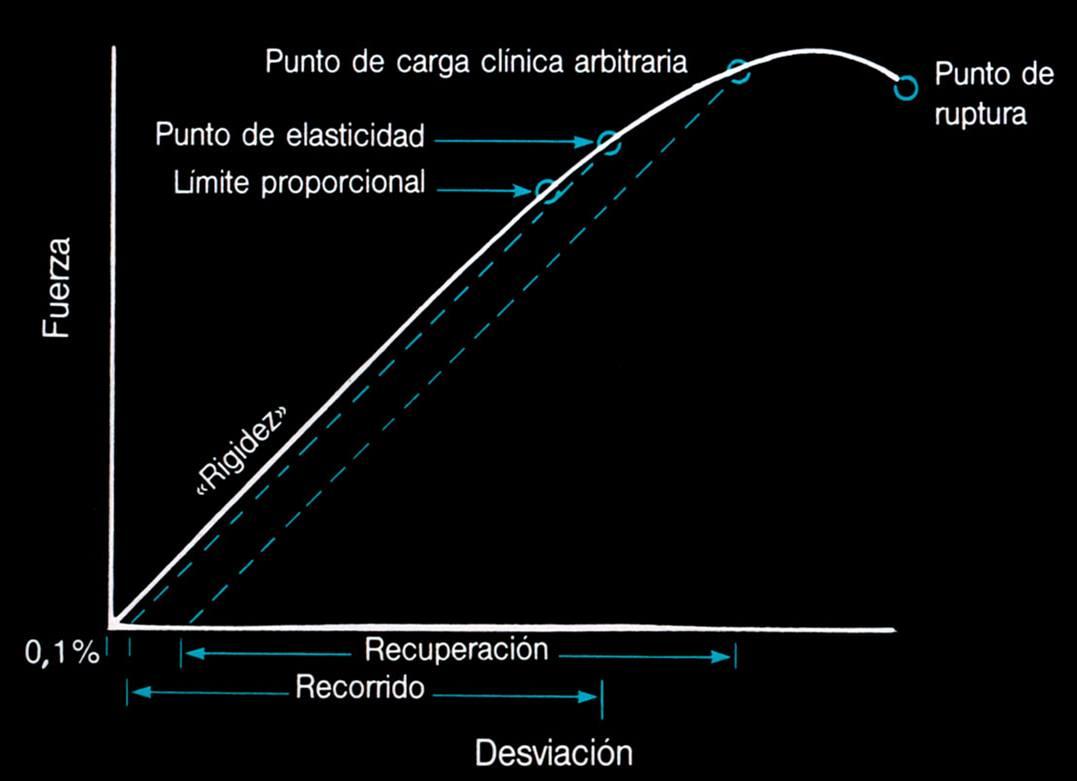 Punto de carga clínica: 
hay cierta recuperación de la utilidad clínica sin recuperar su forma original.